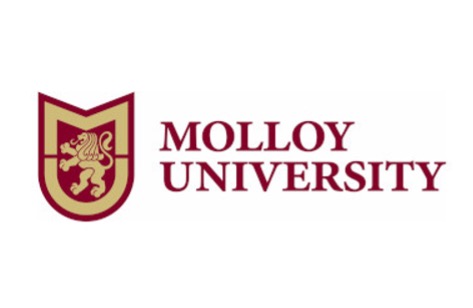 Molloy University’s 
Master of Science in Clinical Mental Health Counseling 
Vital Statistics Report
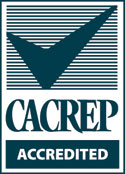